Thank you for serving on or supporting the work of one of California’s 
local mental / behavioral health boards or commissions!
Chair & Admin TrainingFor Chairs / Chairs-Elect and Support StaffJanuary 2023www.calbhbc.org/training
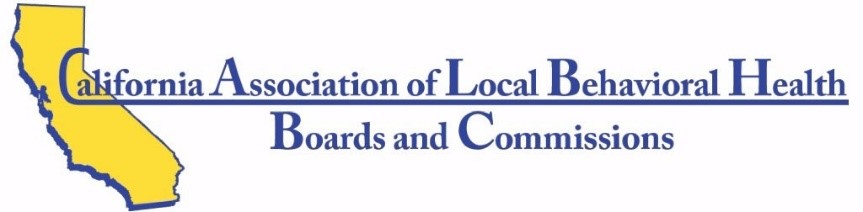 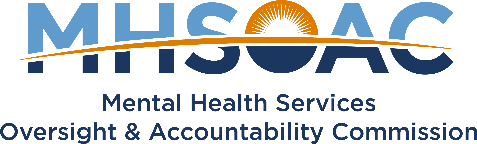 TOPICS
Running a Good Meeting
Recruitment
Review & Evaluate
Recommendations
Annual Goals / Task List
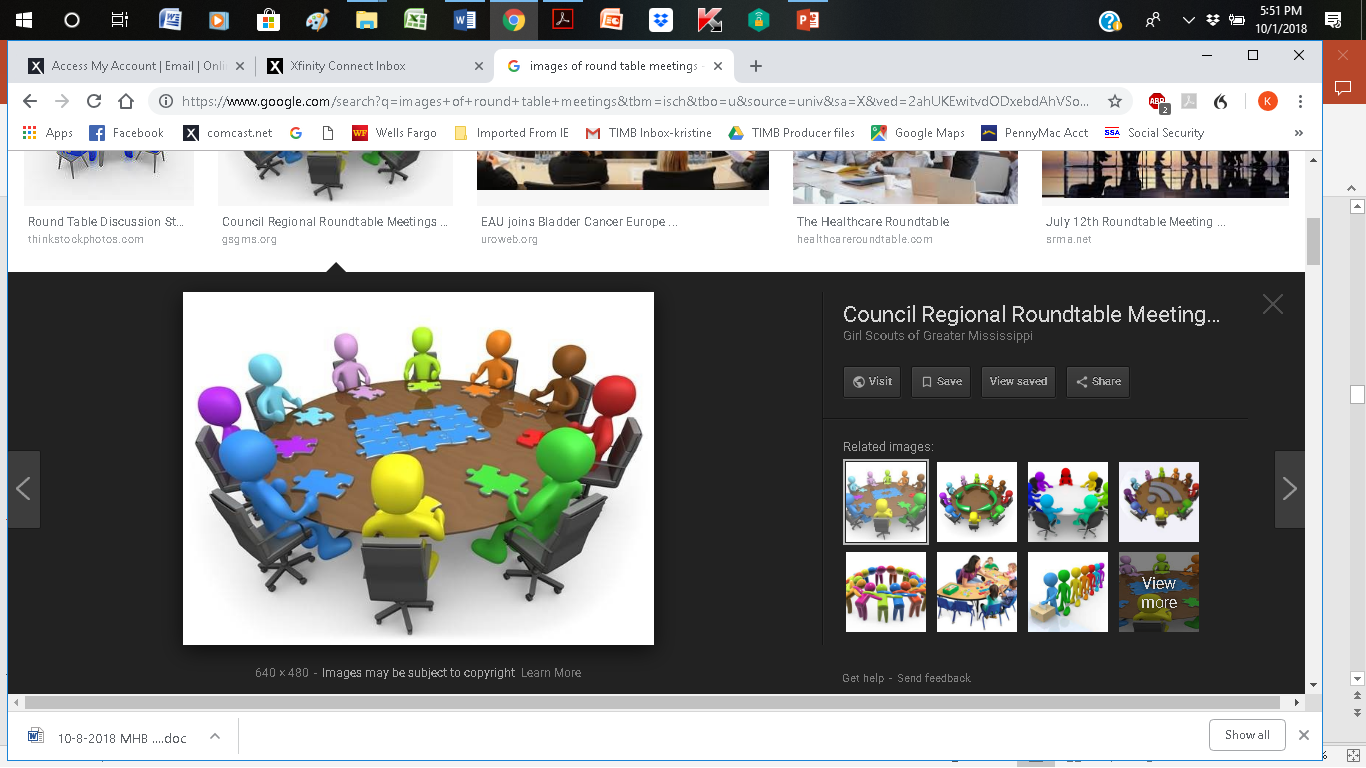 Running a Good Meeting
from Best Practices, P. 26
Attendance
Conduct
Content
Rules
Handling Disruptions
Facilitation
Running a Good Meeting:  Attendance
Remind Members (email/phone)   Best Practices, Page 26
Invite – Be intentional about inviting:
Consumer/family member organizations
Organizations representing diverse ethnic/cultural/racial populations.
Advocacy Groups
County Agencies:
Housing
Older Adults
Veterans Officer
Drug & Alcohol
Jail Warden
School District, Law Enforcement, Community College
Patients’ Rights Advocate
Running a Good Meeting:  Conduct
Active Listening                          Best Practices, Page 10
Focus on Issues
Person-First Language
No Swearing
No Personal Attacks or Criticism (of self or others).
One person speaks at a time – No side bars.
Keep Comments Short if possible—Do not monopolize.
Limit use of Acronyms –”When in doubt, spell it out.”
Silence Cell Phones
Running a Good Meeting:  Content
Agenda (sample)                          Best Practices, Page 26
Speakers who can speak about:
Priorities identified by board members/concerns of public
Access and effectiveness of services
Needs, issues and successes.
Housekeeping – Keep it limited
Use Executive Committee (or Chair & Admin Liaison in very small counties) to address board/commission organizational topics.
Running a Good Meeting - Rules:  Brown Act
Also see: Brown Act Guide
calbhbc.org/brown-act
Agenda  (Must follow)      	
Documents (Must share with public)	
Meeting Notification (Includes Posting Agendas)
72 Hours in Advance for General Meetings
24 Hours for Special Meetings, and Notify local Media
Posted on local government website
Public Comment (Before or during each item)
Teleconferences – See next slide
Running a Good Meeting - Rules:  Brown Act
Also see: Brown Act Guide
calbhbc.org/brown-act
Teleconference Requirements
Agendas must be posted at all teleconference physical locations
Each teleconference location must be listed on the meeting notice and agenda
Each teleconference location must be accessible to the public, allowing for public comment.
Quorum within county: At least a quorum of the members must participate from locations within the county (or jurisdiction)
Votes by Roll Call: All votes must be by roll call
Allowances – See next slide
Running a Good Meeting - Rules:  Brown Act
Teleconference Allowances
Public Emergency Allowances (Expire: 1/1/24) (COVID-19 Emergency Ends 2/28/23) 
Boards/commissions may meet solely by teleconference without providing any physical meeting addresses during a proclaimed state of emergency in which state or local officials have imposed or recommended measures to promote social distancing. Requires vote once every thirty days to continue using the law’s exemptions.
2. 	Member Emergency & Just Cause Allowances (Expires: 1/1/2026)
A local board/commission member may participate remotely without posting their physical location on the agenda under certain circumstances and with certain requirements. See Page 4+: Brown Act Guide: calbhbc.org/brown-act
Running a Good Meeting - Rules:  Motion
A Motion is a proposal by a member to take an action 
Procedure
Motion      (Chair: “Do I hear a motion?”)*
Second     (Chair: “Do I hear a second?”)
Discussion   (Chair: “Any discussion?”)
Vote    (Must be Role Call vote if by teleconference)
Yes or Aye (if in favor)
No or Nay (if against)
Abstain (if not voting)
*Chair makes sure that members know the motion.
Running a Good Meeting: Handling Disruptions
Stay on Agenda
“The action is in the reaction.”  Quietly move on to next person or agenda item.
Staff Support – Ask staff to respond as needed.
Running a Good Meeting: Facilitation
See Best Practices, Page 27

Before
Accessible Room, Comfortable Set-up, Access to Water, Restrooms, Cell Phones Off
During
Timeliness: Begin and end on time.
Minutes: Accurate record to include attendees, and motions.
Public Comments welcomed before or during each agenda item.
Civility Reigns (Conduct Page)
Review & Evaluate
Review: Best Practices, Page 24
Sustainability
Financially Viable
Workforce
Performance
Accessibility
Culturally Relevant
Scaled
Integrated
Communicated
Recommended Practices:
Client & Family Driven
Peer Providers are an essential component
Clients and family members are treated with dignity and respect and are included in decision-making
Program leadership and staff includes individuals with lived experience and family members (such as on non-profit boards and as employees)
Evidence-Based Practices: www.calbhbc.org/evidence-based-practices
Trauma-Informed Practices: www.calbhbc.org/evidence-based-practices
Community-Defined Evidence Practices: www.calbhbc.org/cultural-competence
Recommendations - The MHB shall advise the Governing Body (BOS) and the local mental health director as to any aspect of the local mental health program.
Recommendations: 
Best Practices, Page 20
1. IDENTIFY
Public Comment
Performance Outcome Data
Presentations (by staff, patients rights advocates, contractors)
Liaisons - MHB/C members can act as liaisons to other boards, commissions or committees.
2. RESEARCH
Ad Hocs (short-term workgroups) to conduct research meetings – P. 3 of Best Practices
Chair to meet regularly with Mental Health Director
Site Visits
3. ADVISE
Draft recommendations – P. 20 of Best Practices
Vote on recommendations
Recruitment
from Best Practices, P. 21
Membership Rules (WIC 5604)
Strategies
Process
Member Orientation
Recruitment - Membership Rules
50% consumers or family members of consumers
This must include at least:	20% consumers
20% family members of consumers
One Board of Supervisor Member
One Veteran or Veteran Advocate 
(A county must notify its county veterans service officer about vacancies on the board, if a county has a veterans service officer.)
Reflect the diversity of the local client population
Include individuals with experience and knowledge of the mental health system, such as representatives of:
County Offices of Education
Large and Small Businesses
Hospitals, Hospital Districts
Physicians Practicing in Emergency Departments
City Police Chiefs
County Sheriffs
Community and Nonprofit Service Providers
Recruitment – Membership Rules: Exceptions
Except as noted below*, a Board member or spouse can not be employed by:
A county mental health service
The State Department of Health Care Services 
A local mental health contract agency

*  A mental health consumer can be employed by any of the above if the consumer has no interest, influence or authority over any financial or contractual matter concerning the employer.
Recruitment – Strategies
Be intentional in order to achieve a diverse membership (ethnic, racial, cultural, LGBTQ) that includes people with experience and knowledge of the mental health system and the sectors that it intersects.

Reach out (phone call, teleconference, meet for coffee) to find people who can represent various facets of the community, such as:
County Veterans Services Office
Community Organizations (Examples: Hispanic Chamber of Commerce, Tribal Organizations, Hmong Community Center)
County Office of Education, First 5 Commissions
Law Enforcement
College/Community College Boards/Staff
Mental Health Adult Resource Centers/Consumer Groups
Commissions on Aging/Older Adult Groups
Recruitment – Process
Use a process that is fair and respects people’s privacy.

 Public posting of Mental/Behavioral Health Board/Commission openings (usually done by county staff).
On-line or printed application
Chair or Executive Committee reviews applications
Qualified applicants are interviewed by two or more MHB/C members followed by possible recommendation to the MHB/C
MHB/C votes to recommend individuals for possible appointment by Board of Supervisors.
The Board of Supervisors receives the recommendations and makes desired appointments.
Recruitment – Member Orientation
Provide a new member orientation as soon as possible to familiarize new members with:
Duties (5604.2)
Brown Act Requirements
Past work (such as most recent Annual Report)

CALBHB/C’s website provides member orientation resources:
Member Guide  (Bylaws, Acronyms, Policies, WIC and more)
www.calbhbc.org/templatessample-docs 
Training (15-Minute Modules, Recordings, Handbook & more):  	www.calbhbc.org/training
Annual Goals & Task List
Sample Documents - See “Annual Goals/Task List” at: 	www.calbhbc.org/templatessample-docs

Annual Goals
Mandated Responsibilities
Specific Goals (Site Visits, Participation)
Priority Issues: Identify 1 to 3 areas of special focus
Task List: 
Scheduled Tasks (Calendar Reminders)
	(Such as: Elections, Finalize Annual Report)
Ongoing Tasks
		(Such as: Agendas, Site Visits, Training)
Thank you for serving on or supporting a local mental/behavioral health board or commission!
Questions?
CALBHB/C Resources
Resources
Cultural Relevance
Hybrid Meetings
MHSA 3-Year Plans/Updates
Role, Components, Fiscal
Community Program Planning
Performance Outcome Data
WIC:  Duties, Membership
…. and more!
News/Issues
Newsletters
Issue Briefs (11)
Issue Pages (35+)
Trainings (Recorded)
Chair & Admin Training
Mental Health Board
MHSA Community Program Planning
Performance & Fiscal
Unconscious Bias
5.   Trainings (On-Line Modules)
Duties of local boards
MHSA: Role of MHB
MHSA: Fiscal
MHSA: CPP
6.   Advocacy
Local
State/Federal
CA Association of Local Behavioral Health Boards and Commissions (CALBHB/C) supports the work of CA’s 59 local mental/behavioral health boards and commissions. www.calbhbc.org